Tuberculose
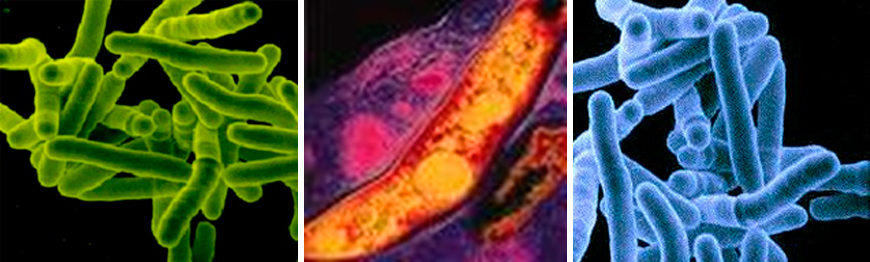 Letícia Shigemura
Lígia Yuki Takai
Luiz Eduardo Massao Takara
Victória Bombarda Rocha
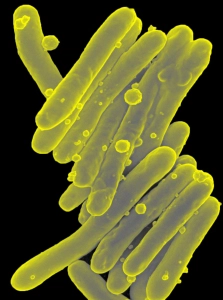 Introdução
Patógeno: M. tuberculosis.
Principal órgão afetado: Pulmão.
Transmissão: Via aérea
Principais sintomas: Dores no peito, tosse persistente por mais de duas semanas (seca ou produtiva), fadiga, febre, perda de peso, falta de apetite, calafrios e sudorese noturna.
Tratamento: Uso de antibióticos e acompanhamento de uma equipe multiprofissional por 6 meses.
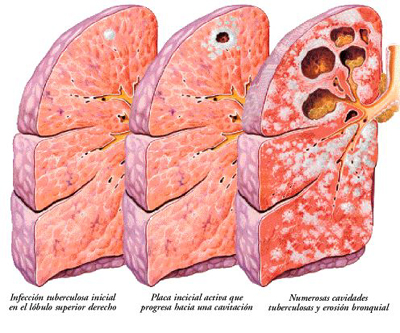 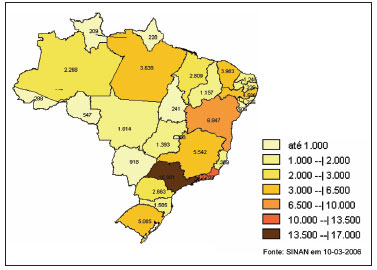 Fatores de risco
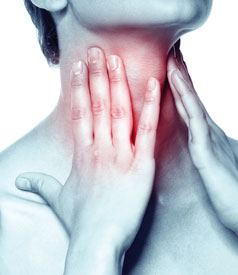 Passagem por regiões de alta prevalência;
Contato com pessoas doentes;
Imunodeficiências, inclusive portadores de HIV;
Câncer de cabeça e pescoço;
Crianças (menores de 5 anos) e idosos;
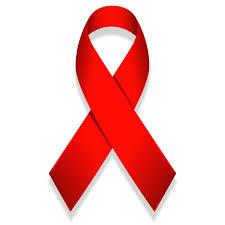 Alcoolismo; 
Uso de cigarro ou qualquer outra droga;
Diabetes;
Desnutrição;
Silicose.
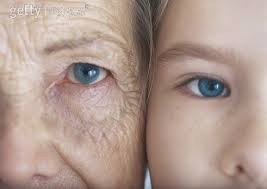 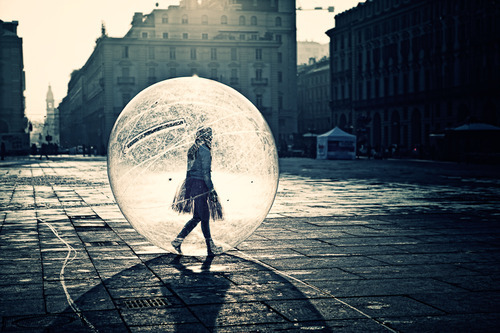 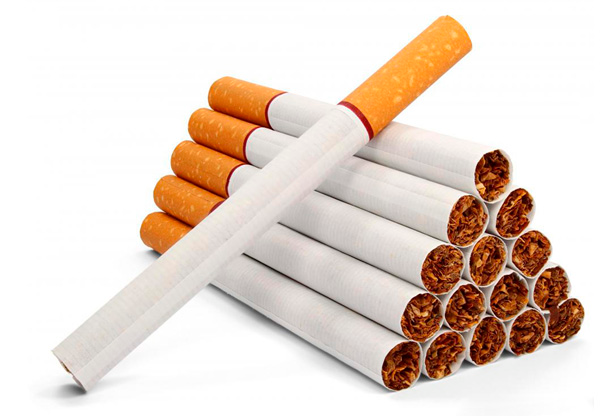 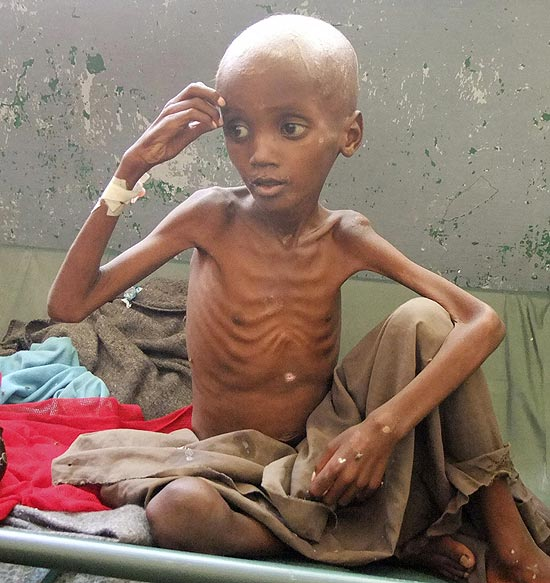 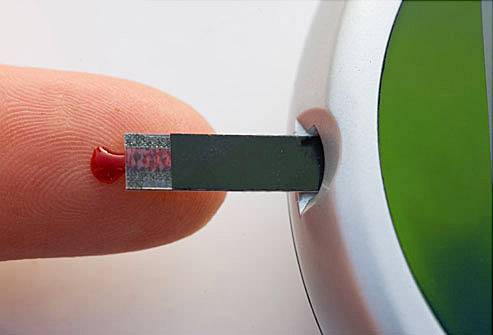 Estudo de Caso - Perfil
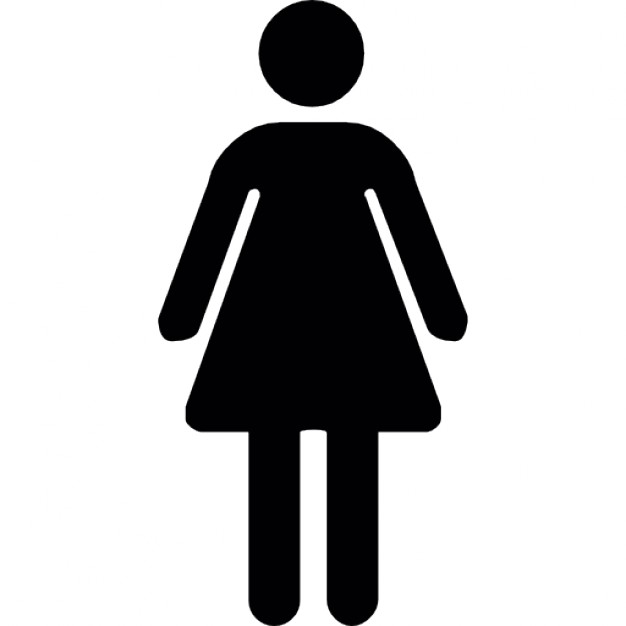 Jurema, 30 anos, fumante, portadora de HIV;
Apresentava tosse seca e constante a mais de três semanas quando resolveu procurar assistência médica;
Seu diagnótico incial foi tuberculose;
Seguindo o protocolo, o médico orientou Jurema a realizar um teste de HIV, cujo resultado foi positivo.
Programa Nacional de Controle de Tuberculose (PNTC)
Os medicamentos são disponibilizados pelo Sistema Único de Saúde (SUS) através do Programa Nacional de Controle da Tuberculose (PNCT);
O PNCT está integrado na rede de Serviços de Saúde. É desenvolvido por intermédio de um programa unificado, executado em conjunto pelas esferas federal, estadual e municipal. Está subordinado a uma política de programação das suas ações com padrões técnicos e assistenciais bem definidos, garantindo desde a distribuição gratuita de medicamentos e outros insumos necessários até ações preventivas e de controle de agravo.
Programa Nacional de Controle de Tuberculose (PNTC)
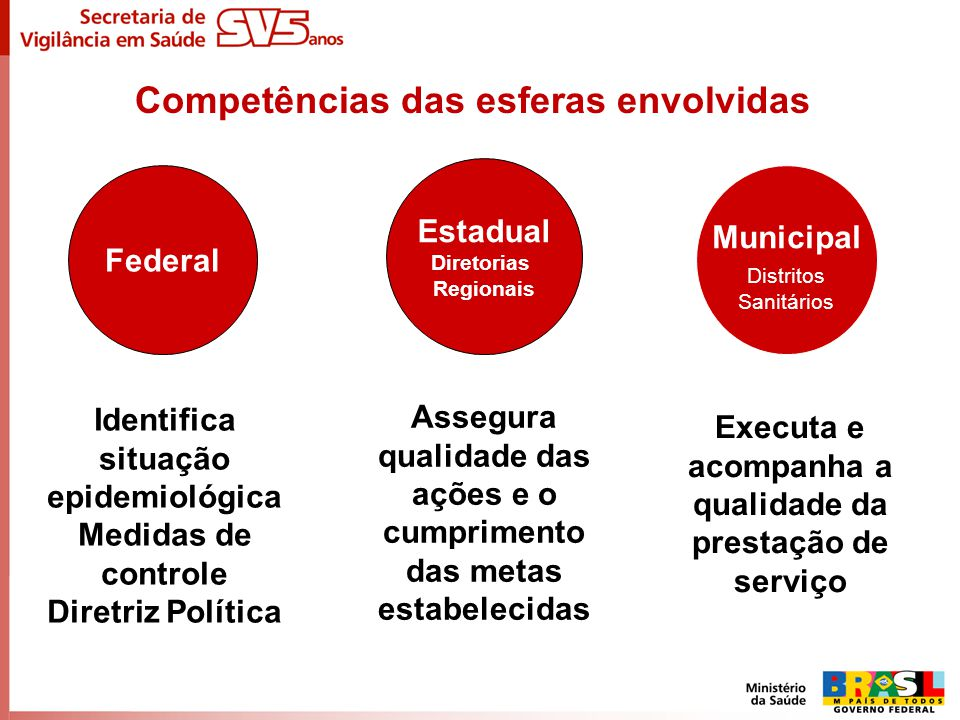 Fonte:
Programa Nacional de Controle de Tuberculose (PNTC)
O PNCT recomenda a implantação da Estratégia do Tratamento Diretamente Observado (DOTS) para o controle da Tuberculose no Brasil. A estratégia DOTS engloba cinco elementos: o compromisso político com a implementação e sustentabilidade do programa de controle da tuberculose; detecção de casos, por meio de baciloscopia de escarro, entre sintomáticos respiratórios da demanda dos serviços gerais de saúde; tratamento padronizado de curta duração diretamente observado e monitorado quanto à sua evolução; provisão regular de medicamentos tuberculostáticos; e sistema de informação que permita avaliar a detecção de casos, o resultado do tratamento de casos individuais e o desempenho do programa.
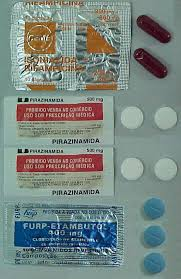 Programa Nacional de Controle de Tuberculose (PNTC)
Em 2009, o MS introduziu o etambutol como quarto fármaco na fase intensiva do tratamento, modelo utilizado em outros países, sob a forma de um comprimido com doses fixas combinadas de rifampicina, 150mg; isoniazida, 75mg; pirazinamida, 400mg; e etambutol, 275mg.
Esta alteração justifica-se,entre outras razões, pelo aumento da resistência à isoniazida, observada em dois inquéritos nacionais, realizados em 1995/97 (I) e 2008/2009 (II)
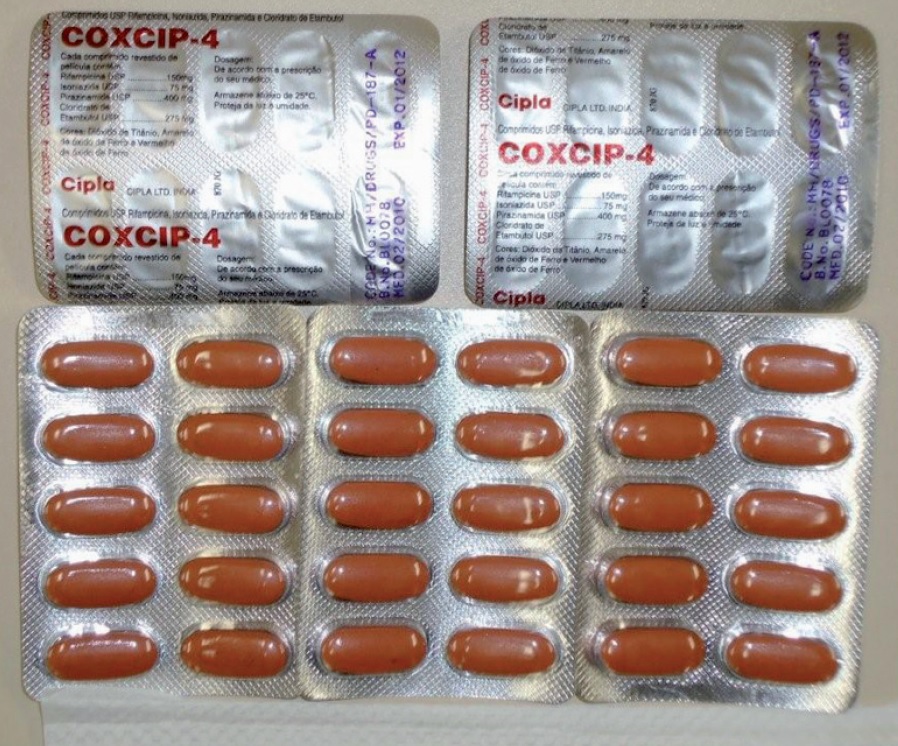 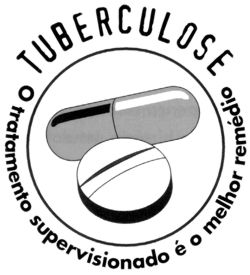 Programa Nacional de Controle de Tuberculose (PNTC)
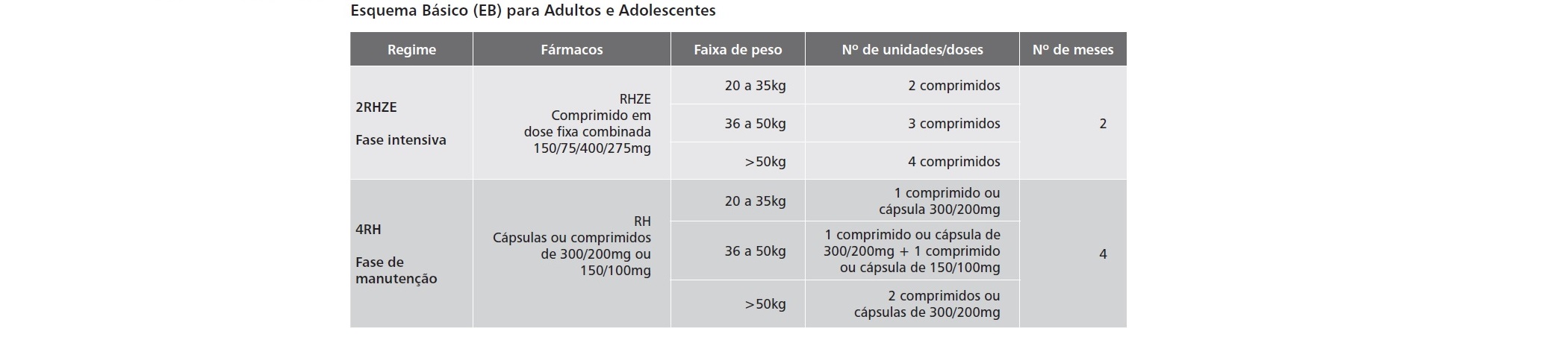 R - Rifampicina
H - Isoniazida
Z - Pirazinamida
E - Etambutol
Fonte: Secretaria de Vigilância em Saúde.
Profissional de saúde
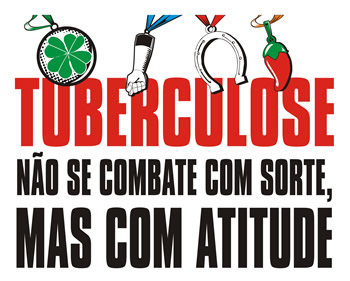 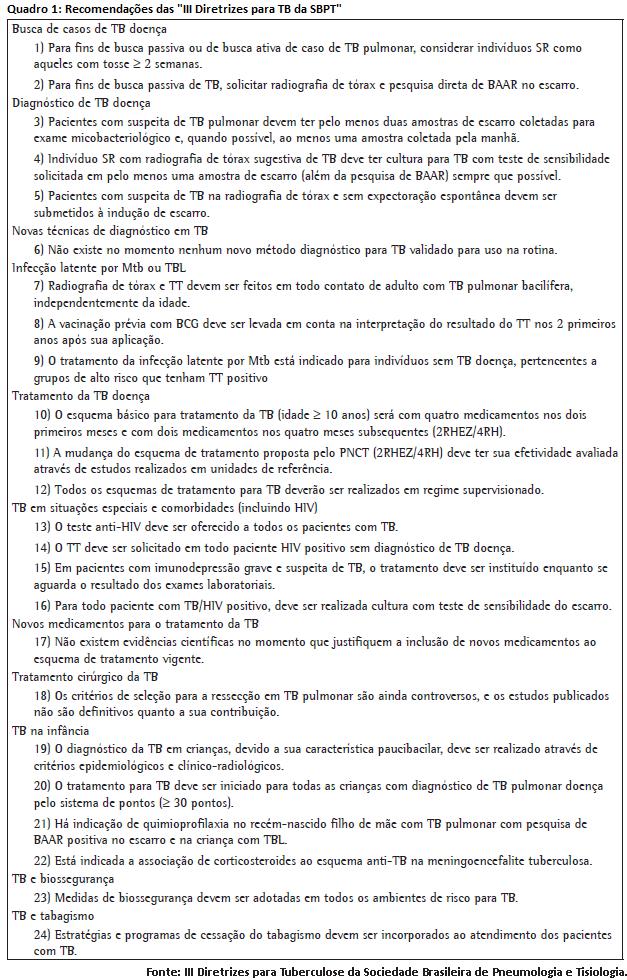 Farmacêutico;
Médico;
Diretrizes
Tratamento da TB doença:
O esquema básico para tratamento daTB (idade ≥10 anos)será com quatro medicamentos nos dois primeiros meses e com dois medicamentos nos
Enfermeiro.



quatro meses subsequentes (2RHEZ/4RH);
A mudança do esquema na proposta pelo PNCT deve ter sua efetividade avaliada através de estudos realizados em unidades de referência.
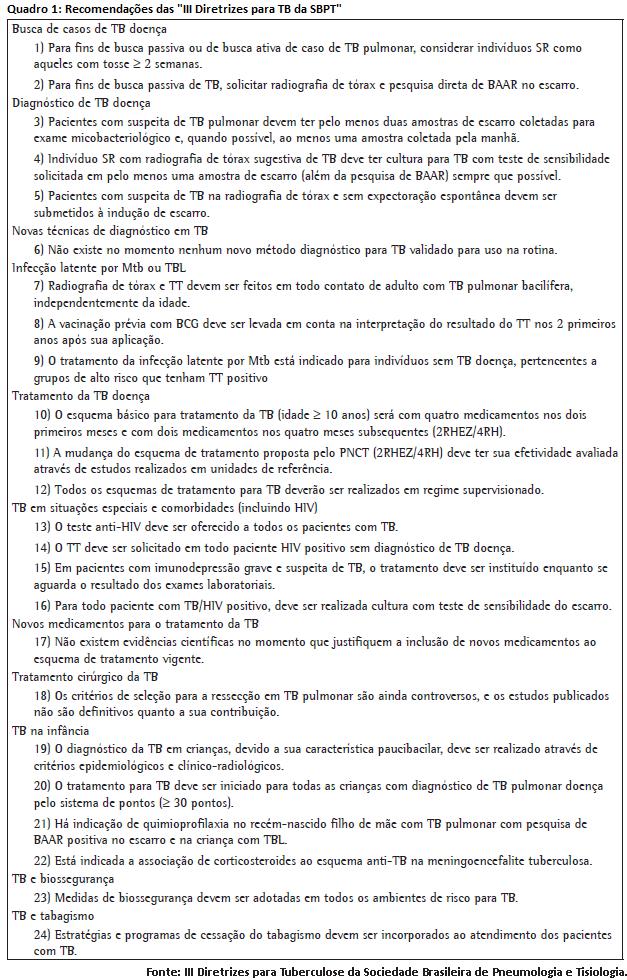 Diretrizes
Todos os esquemas de tratamento para a TB deverão ser realizados em regime supervisionado.

Tratamento cirúrgico da TB:
Os critérios de seleção para a ressecção em TB pulmonar ainda são controversos, e os estudos publicados não definitivos quanto a sua contribuição.
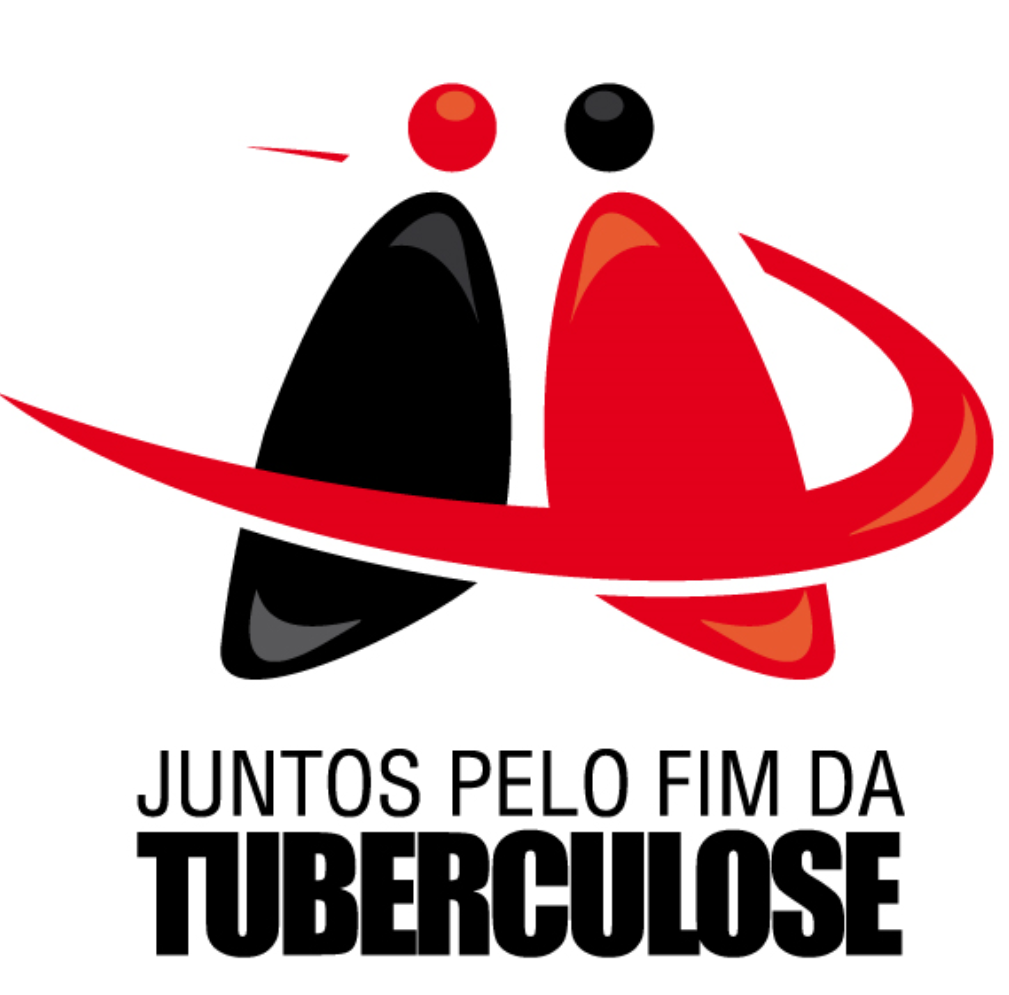 Incidência
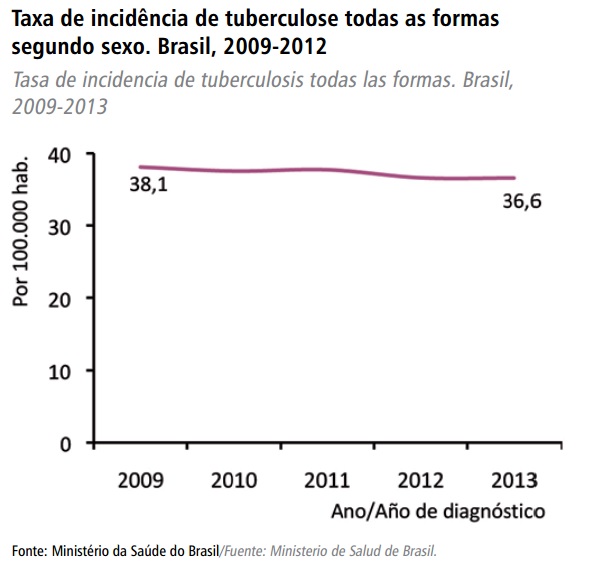 Em 2013, foram registrados 73.692 casos novos de tuberculose no Sinan. A taxa de incidência foi de 36,6/100 mil habitantes para todas as formas de tuberculose, dos quais 10,1% eram coinfectados TB-HIV.
Apesar do Brasil ser ainda um dos 22 países responsáveis por 90% dos casos de TB do mundo, até o ano de 2007, ocorreu em nosso país uma queda de 26% na incidência e de 32% na mortalidade por TB. Essa queda se tornou expressiva a partir de 1999 com a implantação da estratégia DOTS;